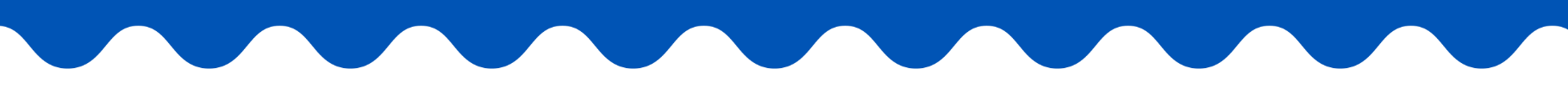 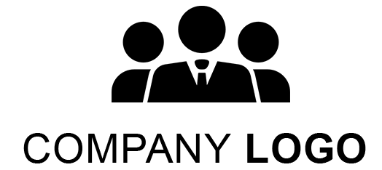 CLUB MEETING
Date:
Time:
Location:
Timekeeper:
Meeting called by:
Type of Meeting:
Facilitator:
Notes Taker:
Attendees:
AGENDA ITEMS
No.
Time Allotted
Topic
Presenter
OTHER INFORMATION
Observers
Resources
Special Notes
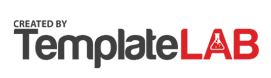 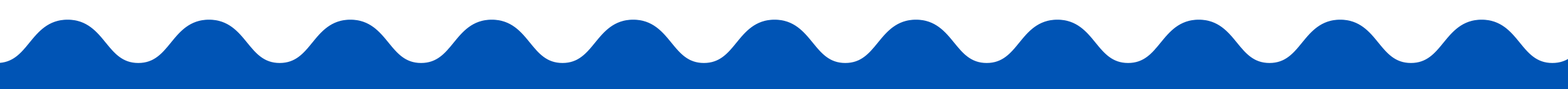